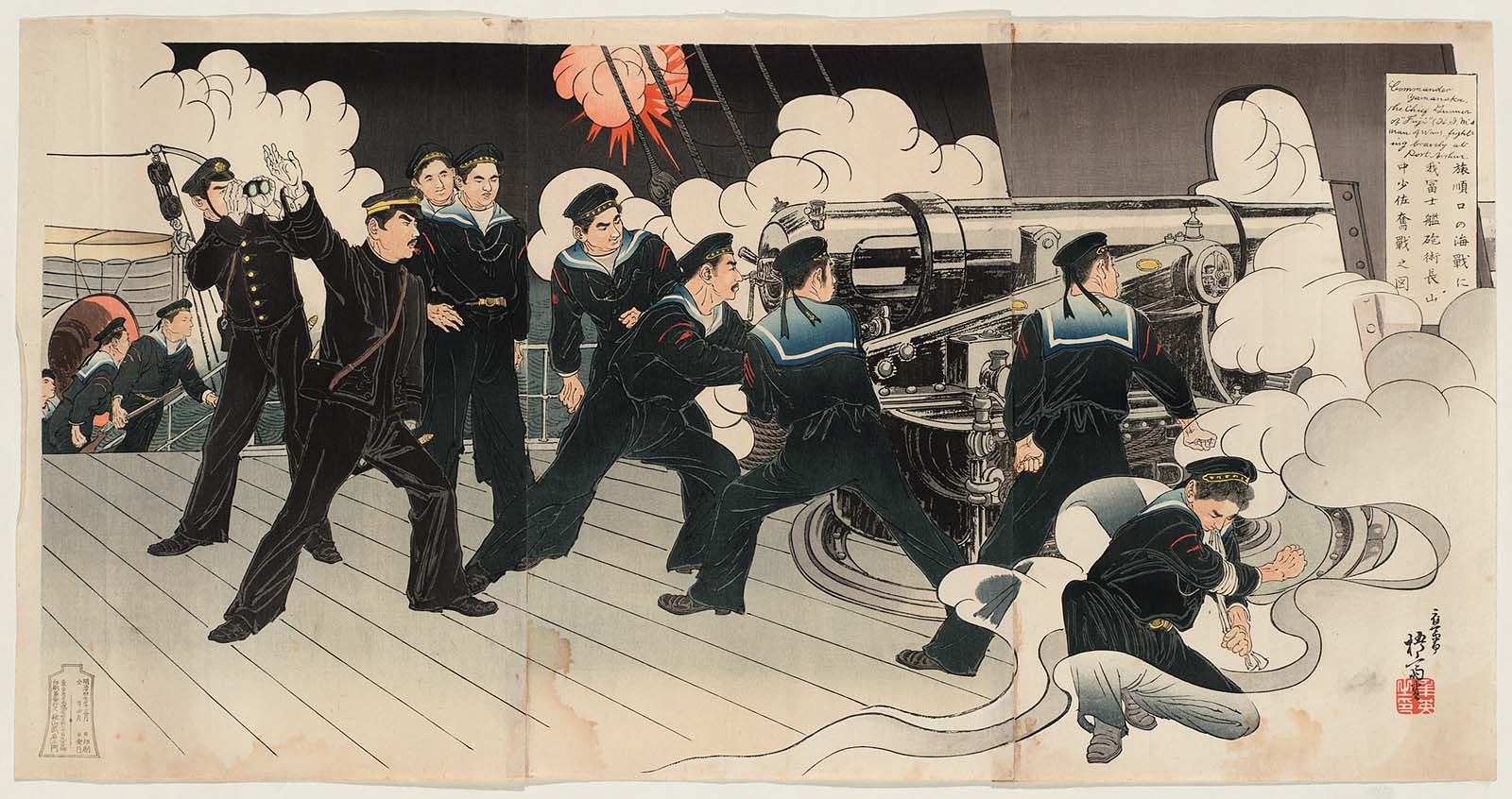 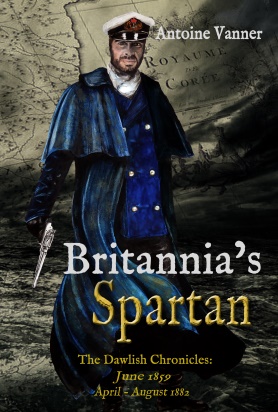 Historical Naval Fiction in the Age of Fighting Steam
1882: Britannia’s Spartan